Community for Emerging and Zoonotic DiseasesIdentifying emerging risks through collective intelligence
CEZD – CAHSS Poultry Update
10 April 2025
www.cezd.ca
HPAI in Domestic Birds in Canada
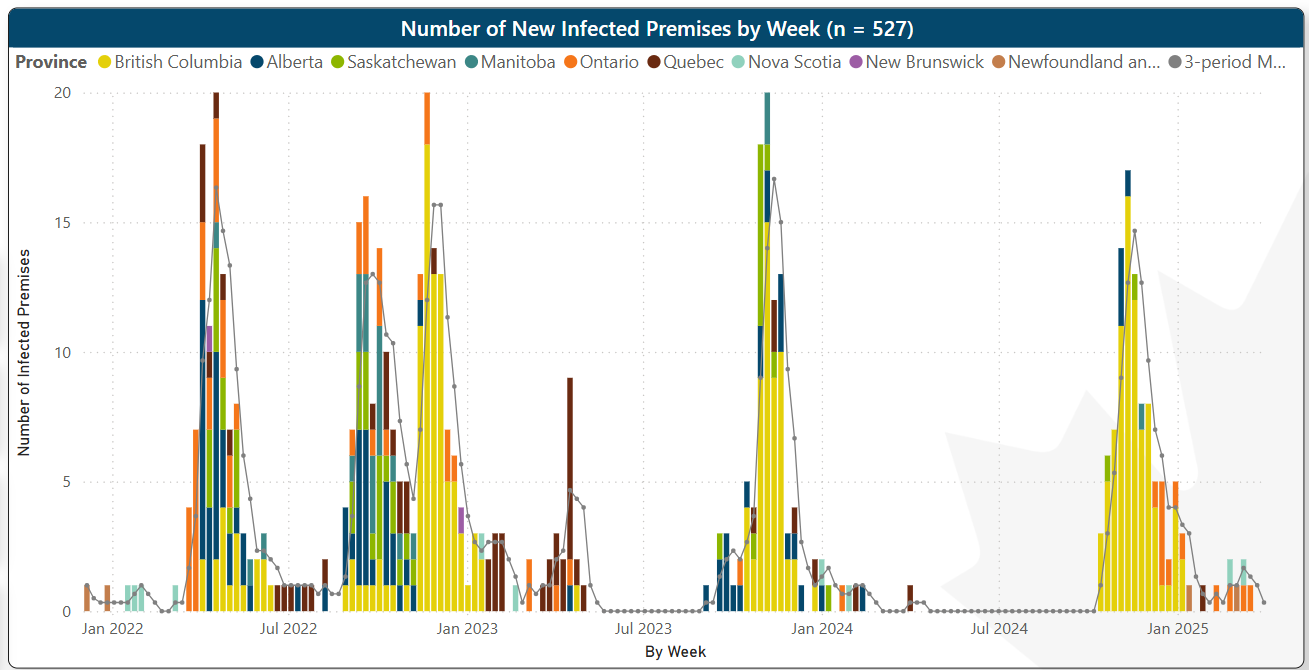 2024
2025
2023
2022
2021
D1.1
March 24, 2025
April 1, 
2024
May 1, 
2025
Microsoft Power BI
Last updated April 2, 2025
[Speaker Notes: Spring and Summer 2024 were free of domestic cases of HPAI.
New cases started to be reported on Oct 21st in BC and have been tailing off.]
Status of ongoing avian influenza response by province - inspection.canada.ca
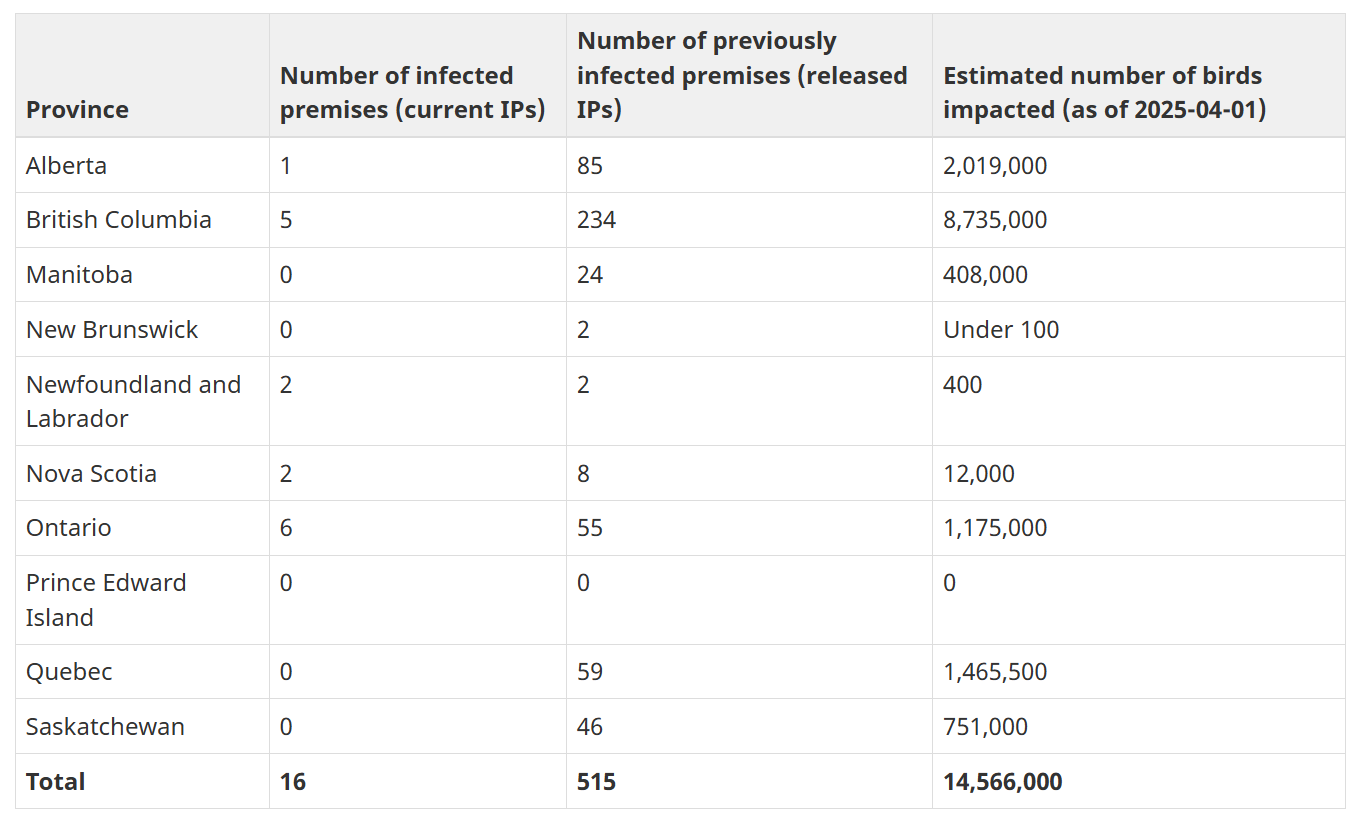 16 IPs active – as of April 7, 2025
H5N1 Dominant Variant in BC Fall to Spring 2025
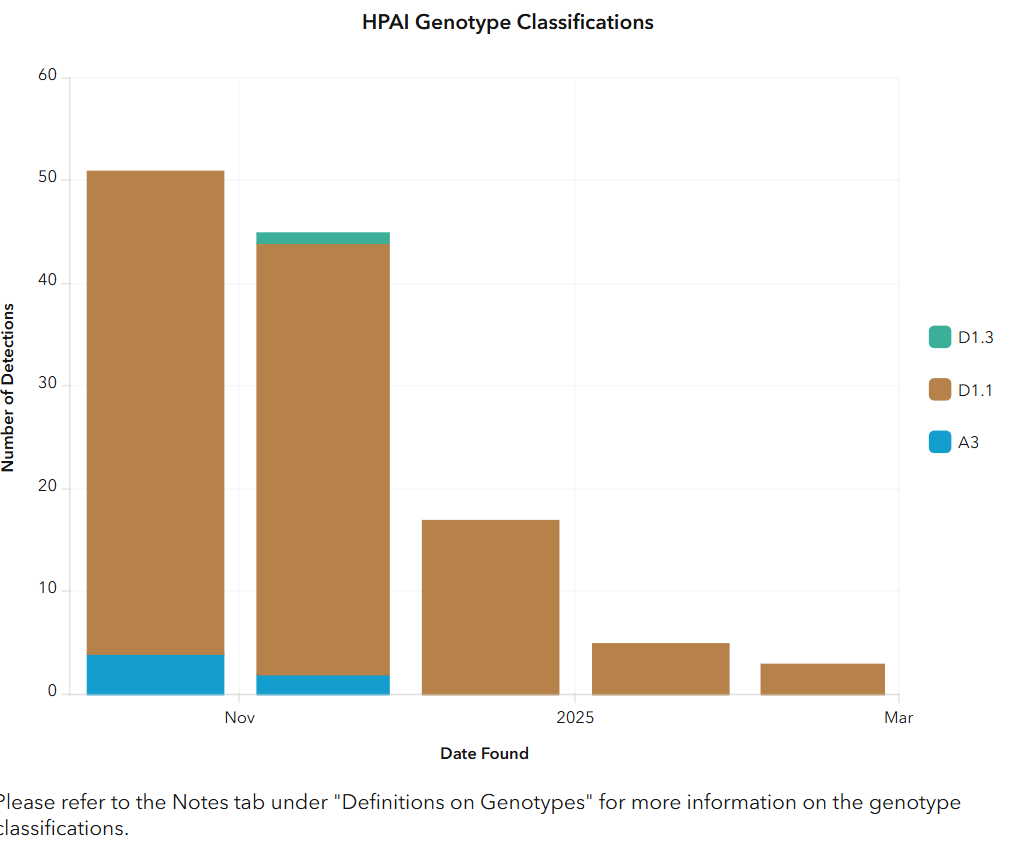 H5N1 2.3.4.4b D1.1
Eurasian virus (HA) that arrived via the Pacific Flyway
Reassorted with a North American LPAI


BC Dashboard 
accessed April 9th
HPAI detections in wild birds declining
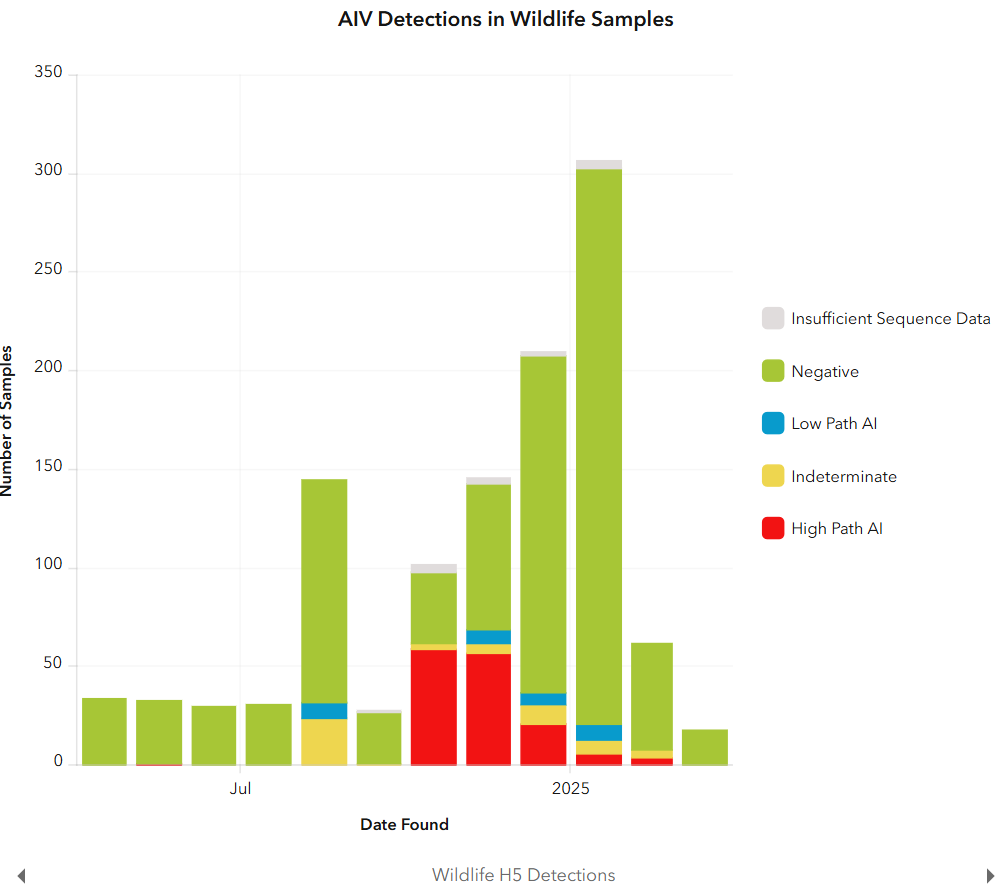 BC Dashboard 
Accessed April 9th 
Last green bar 18 tests on wild birds and all negative
Wildlife HPAI
Dashboard Filtered from Dec 7, 2024 – Apr 9, 2025
82 new confirmed cases
3 H5N5 in Newfoundland Black-backed gull and Herring Gull
Wild Bird Dashboard
CWHC
HPAI in Canadian Wild Birds
CWHC Wild Bird Dashboard
7
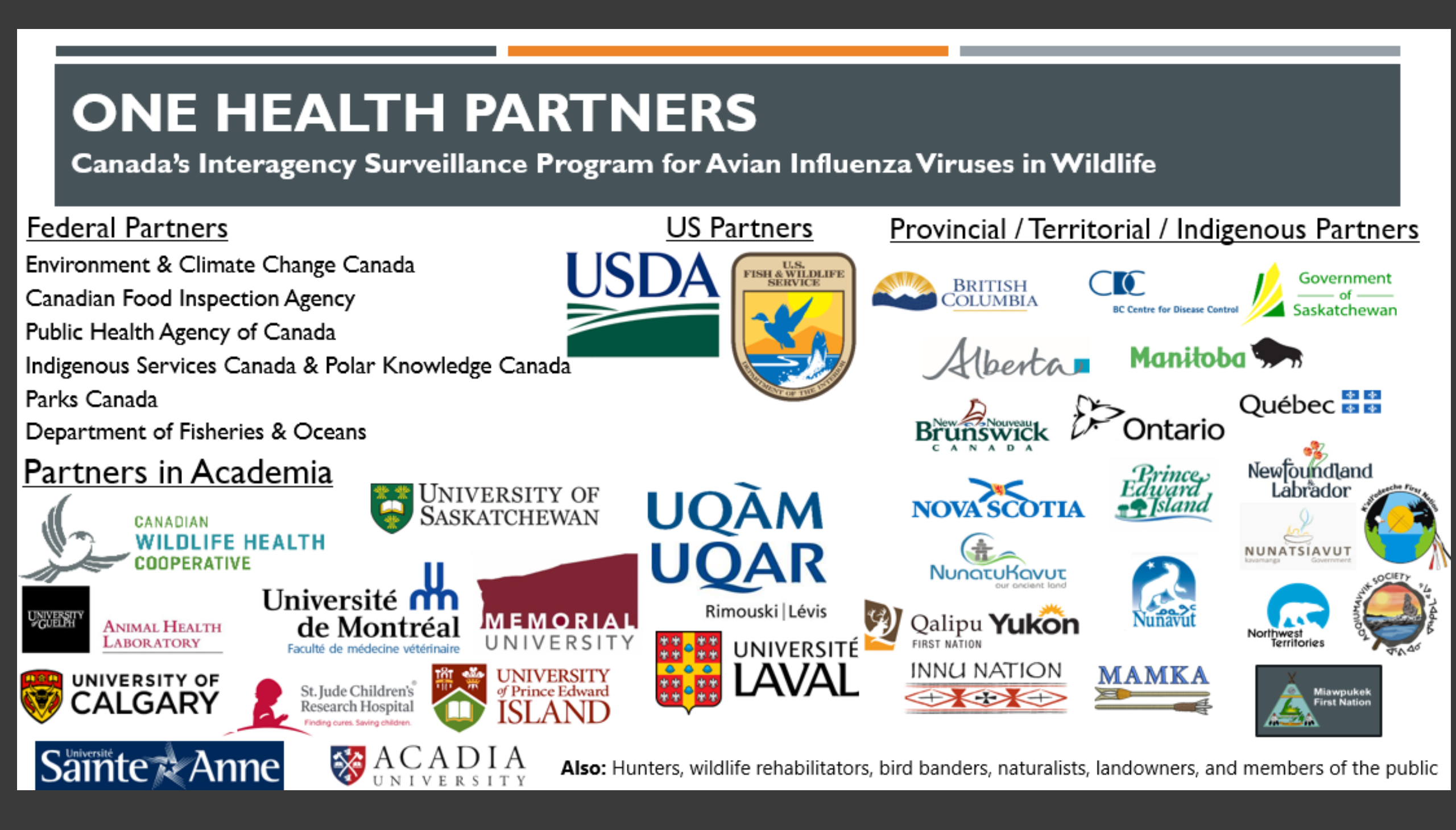 Surveillance Partners
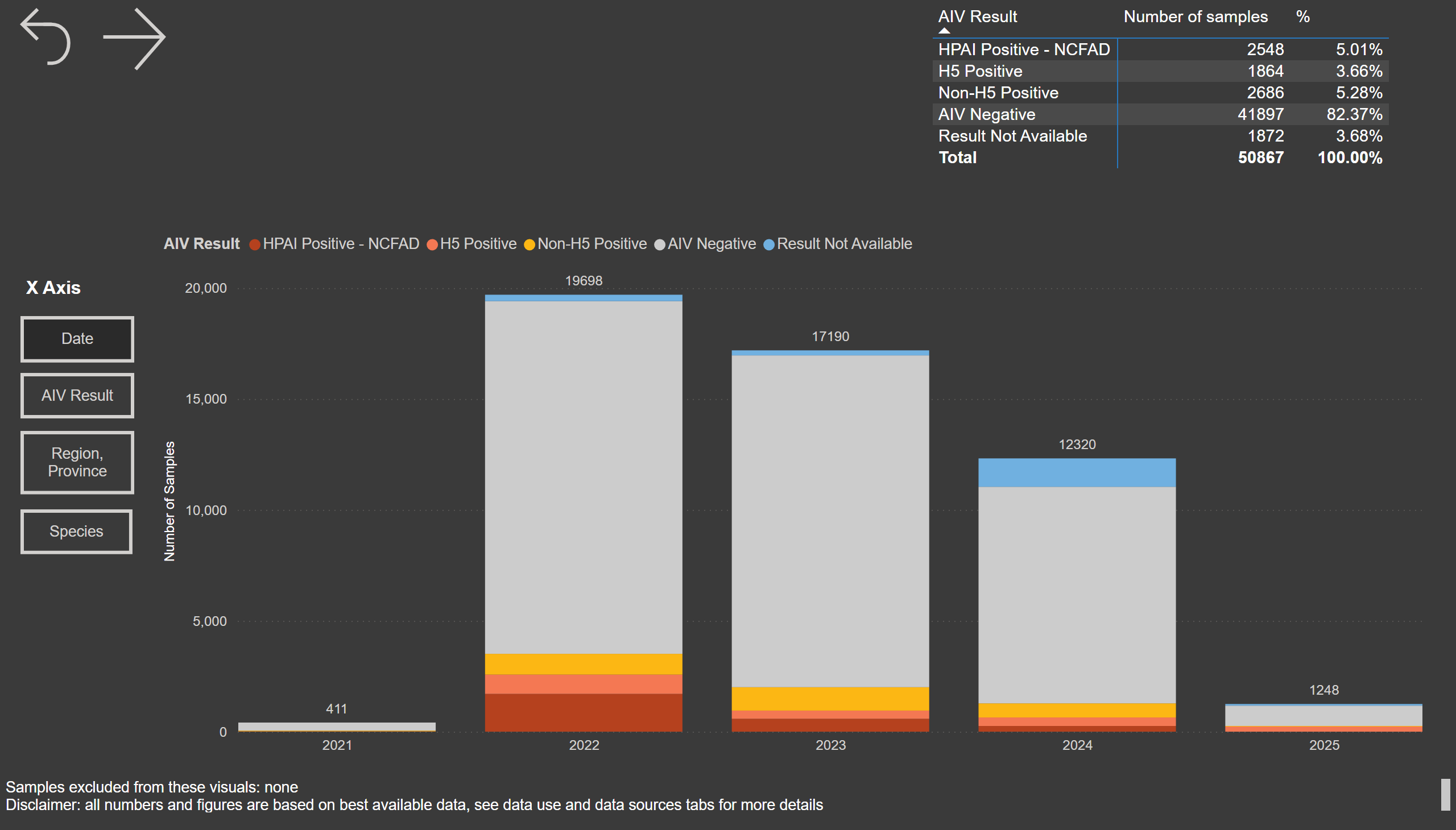 Virus Surveillance: Summary Tables/Figures
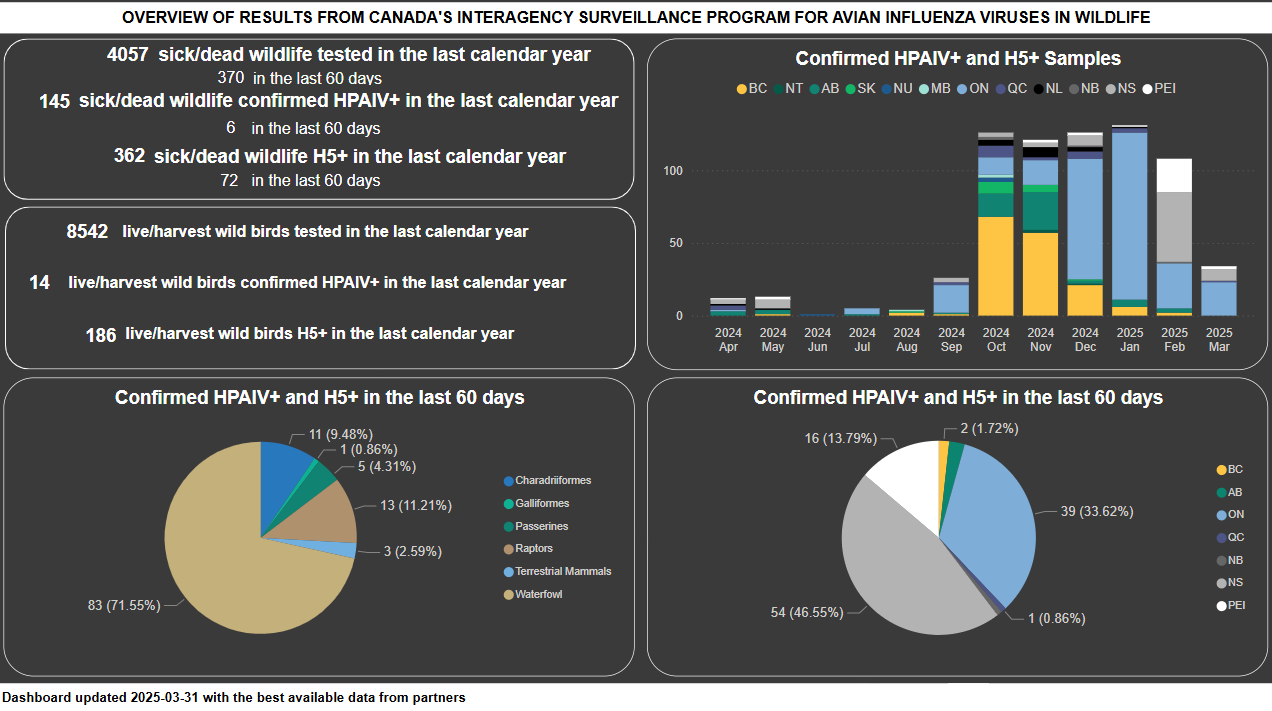 10
US Domestic Poultry Cases
11
[Speaker Notes: We have seen a decline in cases year over year, but the US is not seeing the same declines.
Remember that they have B3.13 in dairy cattle, that we do not and there are a significant number of cases of B3.13 that have jumped from dairy to poultry]
IP with domestic birds – Canada vs USA
As of April 7, 2025
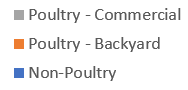 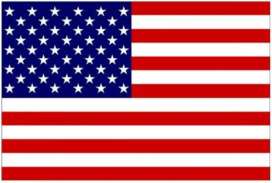 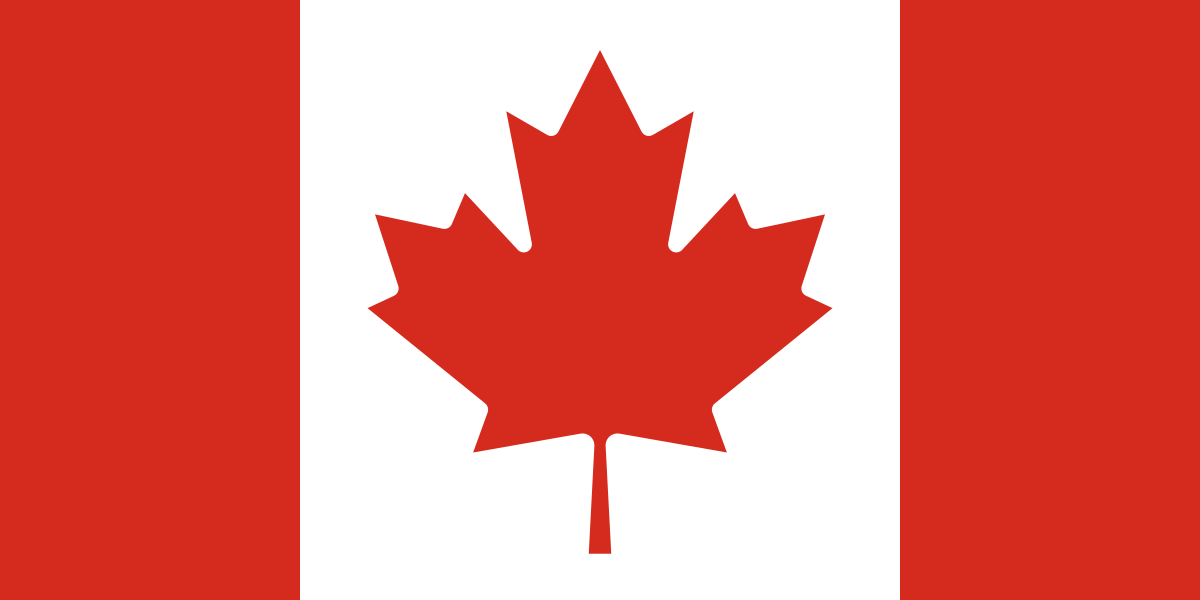 281
718
342
131
315
299
98
15
12
[Speaker Notes: Initially, same trends Can – USA, but lately with HPAI in dairy cattle in the USA, poultry cases are on the rise.In Canada, we see a reduction of cases overtime. Fraser Valley remains a concern.]
United States – HPAI Domestic Bird Detections Last 30 days
9 Commercial
36 Backyard Flocks
~1.9 million birds
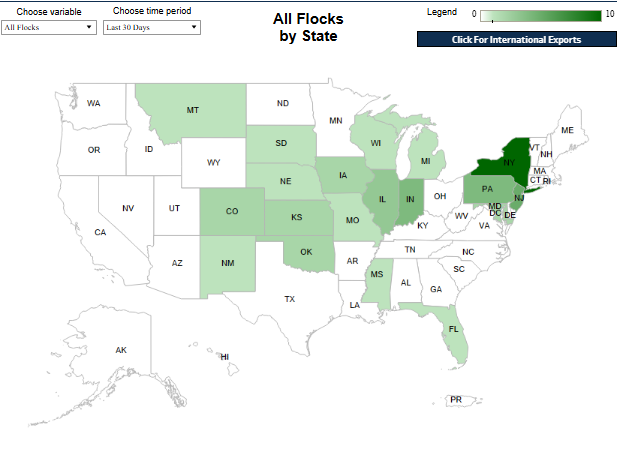 Confirmations of Highly Pathogenic Avian Influenza in Commercial and Backyard Flocks | Animal and Plant Health Inspection Service (usda.gov)
[Speaker Notes: Canada has only had 4 detections in the last 30 days, last one March 24th.]
US Wild Bird HPAI Detections, March 9 – April 8, 2025
11 wild bird detections of HPAI in the last 30 days

Uncertain genotyping and unknown number of birds tested
HPAI Detections in Wild Birds (usda.gov)
Genotypes of HPAI in United States
GitHub - USDA-VS/GenoFLU: Influenza data pipeline to automate genotyping assignment
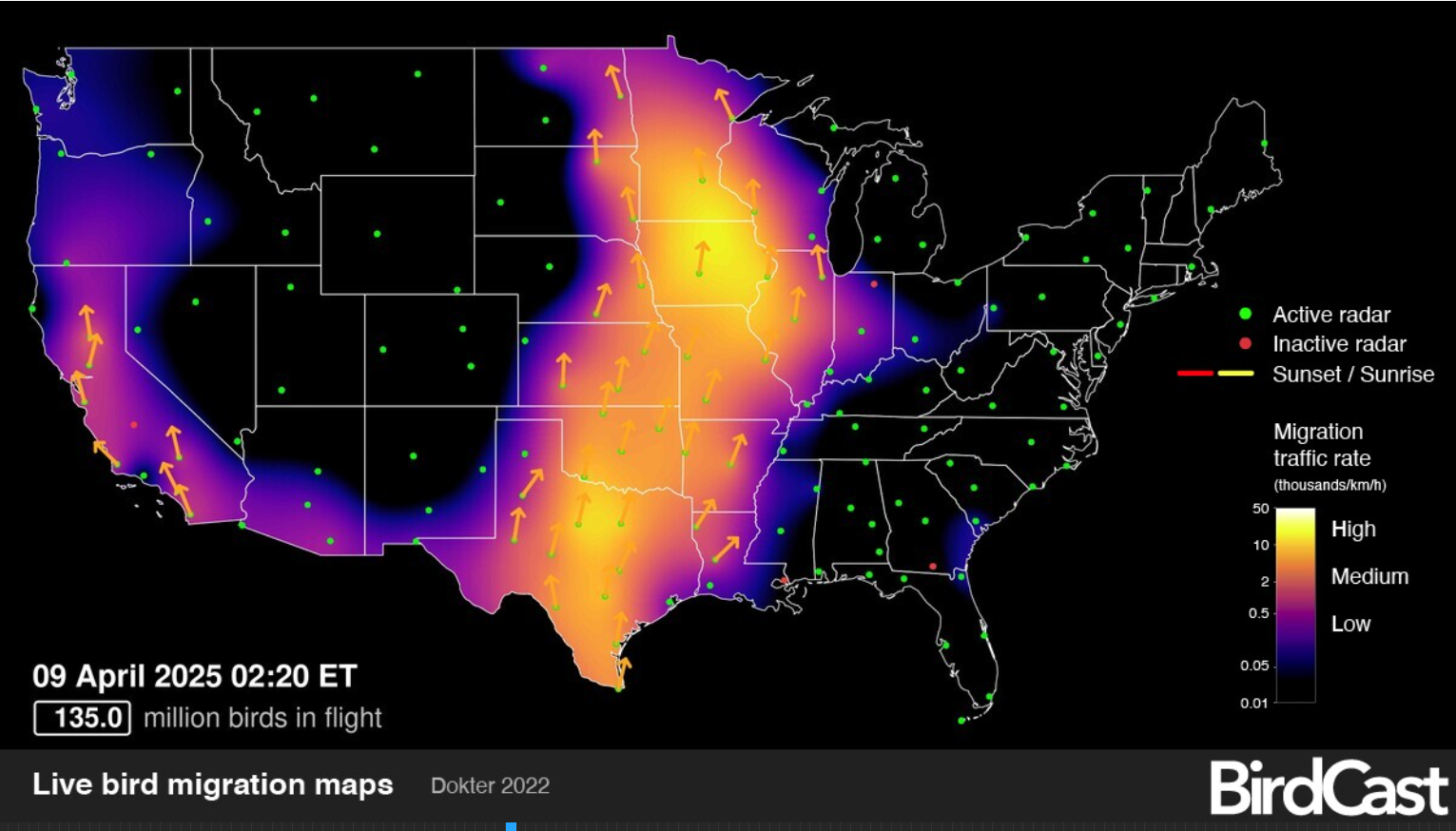 Wild bird migration well underway


BirdCast
[Speaker Notes: Wild bird migration is well underway]
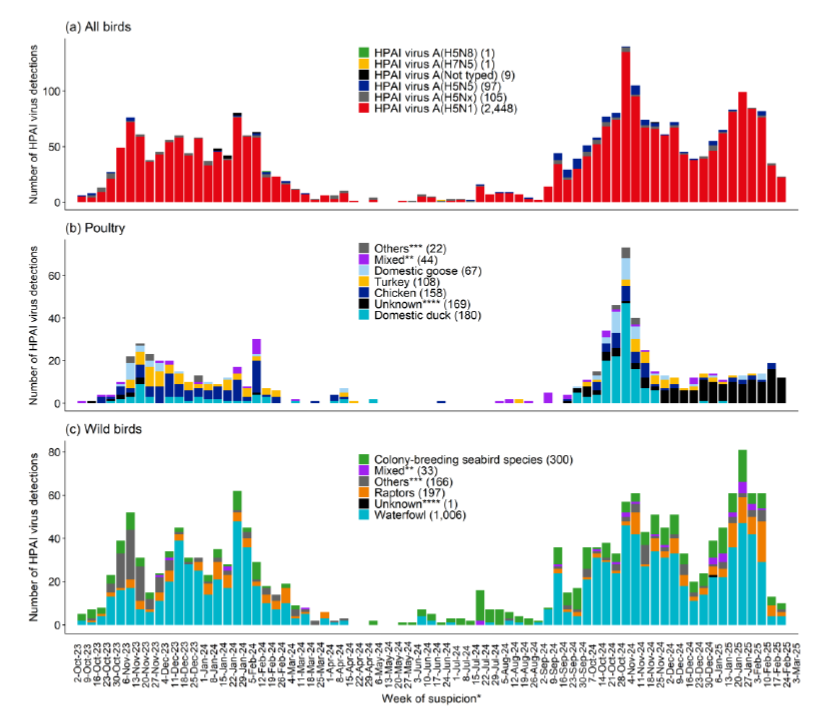 European Union
2025
2023
2024
90% of poultry cases are genotype EA-2024-DI.x (not the same as our D1.x)

Less genetic diversity that the previous year

2024-25 worse than 2023-24
17
Europe – Domestic Birds
Europe – Wild Birds
878 outbreaks in 32 countries 
(since September)
437 outbreaks in 27 countries 
(since September)
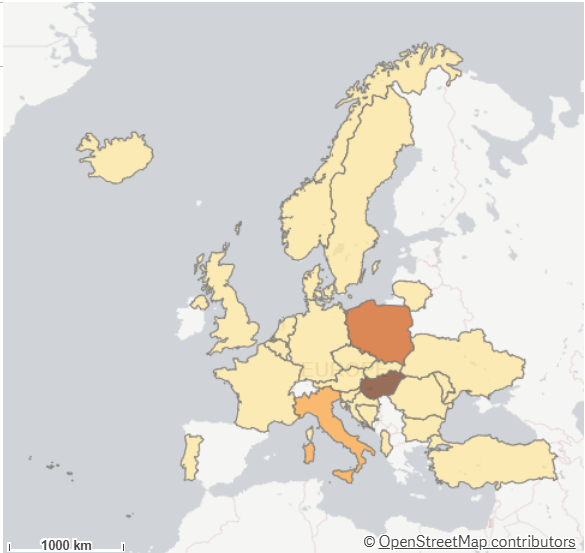 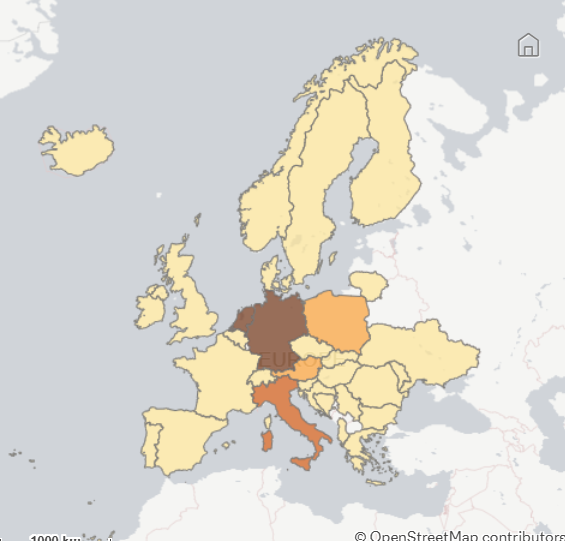 EURL Avian Flu Data Portal
[Speaker Notes: Farmed bird cases have stayed high Jan to April 245 outbreaks in 22, 
Wild bird cases are similar, stayed high Jan to April with 448 outbreaks in 29 countries]
HPAI France
Vaccinated duck flock in France hit by avian flu | WATTPoultry.com – January 2025
Since January 1st, two domestic cases in France
News reports of new round of vaccinations for ducks

Does anyone have more information on what is happening in France with vaccinations?
How do changing genotypes impact vaccination efficacy?
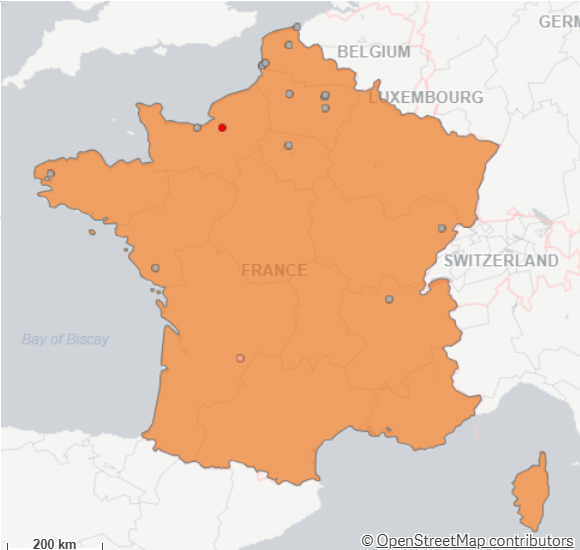 Global cases of Avian Influenza (all strains)
September 1-December 31 2024
January 1, 2025 to today
Influenza of avian origin confirmed in a sheep in Yorkshire - GOV.UK
Mixed species small farm
Housed chickens, ducks, turkeys and geese
26 sheep (1 ram, 25 ewes)
1 ewe positive for HPAI on serology was culled
PCR positive in milk
ELISA positive blood
Negative PCR on other tissues
All other animals, including her nursing lambs, were negative
Human Cases Continue to be Reported
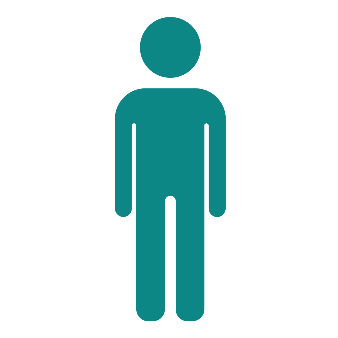 https://www.cdc.gov/bird-flu/situation-summary/index.html?cove-tab=0
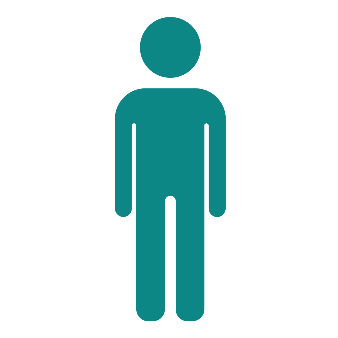 Recent International Cases in Humans
Cambodia reports third fatal human H5N1 case of the year | CIDRAP
3 year old boy
Family had consumed sick/dead poultry
AP Reports First Bird Flu Death as 2-Year-Old Succumbs to H5N1
Indian child
Had consumed raw chicken
Mexico records first human death from H5N1 bird flu | News.az
3 year old girl
No known poultry/wild bird exposure
What will happen this spring?
Birds from all flyways infected – D1.1 is dominant in the US
Spring Migration – smaller number of birds than fall
Populations exposed to D1.1, should be some level of population immunity present = decreased infection pressure
US has had a terrible winter/spring
We don’t have their B3.13 risk from Dairy
Pattern previously seen in N. America has fewer cases in the springtime
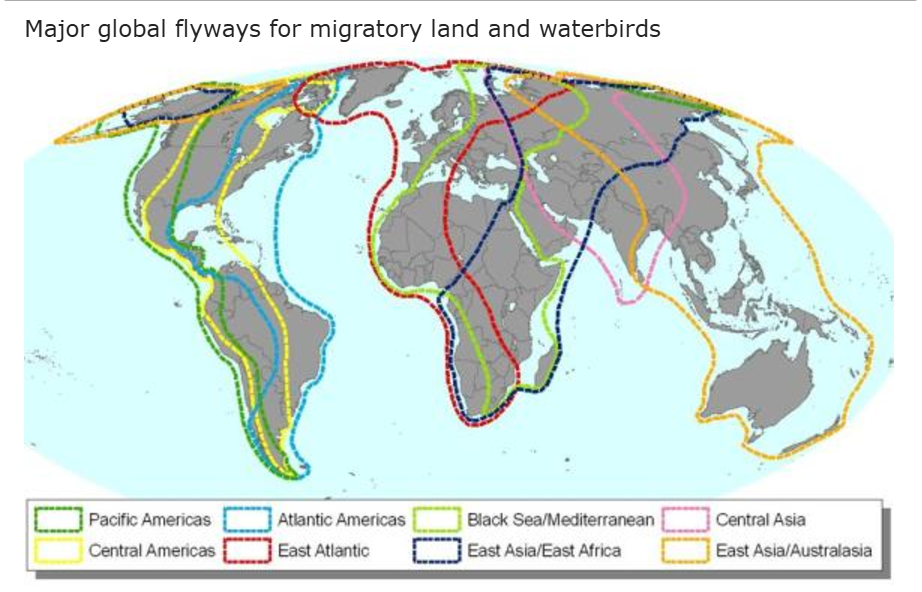 What are your thoughts?
AMPV vaccine import approvals
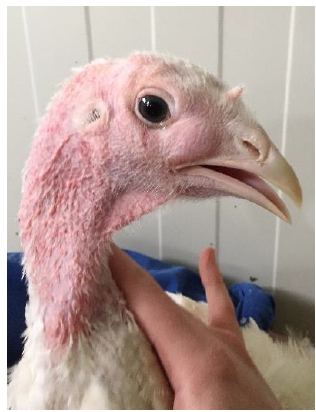 Canadian Centre for Veterinary Biologics VB-GL-3.21.2: Importation of unlicensed veterinary biologics manufactured in a foreign country – inspection.canada.ca

USDA approves import of Zoetis Vaccine
Zoetis' Poulvac TRT
Scientific Findings
Mapping of stakeholders in avian influenza surveillance in Canada
H5N1 avian flu is spreading rapidly in Antarctica
Antarctic expedition confirms the spread of the highly pathogenic avian influenza virus in the Weddell Sea

Please consult the weekly CEZD reports for scientific findings